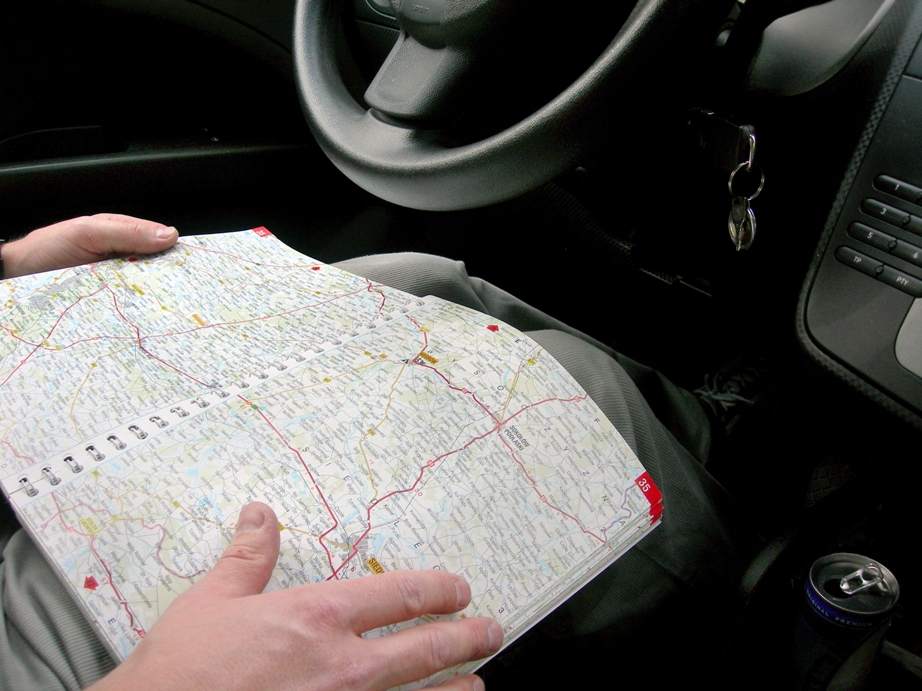 Where do we go from here?
Using Collaboration Carefully to Navigate Growth
Cornelia Bailey, University of Chicago (@cornelia_bailey)
In a nutshell…
IT Services senior leadership wants to be involved in the most creative parts of our campus.  To find out what that’s like, we ran small creative experiments with various partners.
BACKGROUND3 EXPERIMENTSWHAT HAPPENED NEXT
BACKGROUND
The Experience Economy 
 Pine and Gilmore
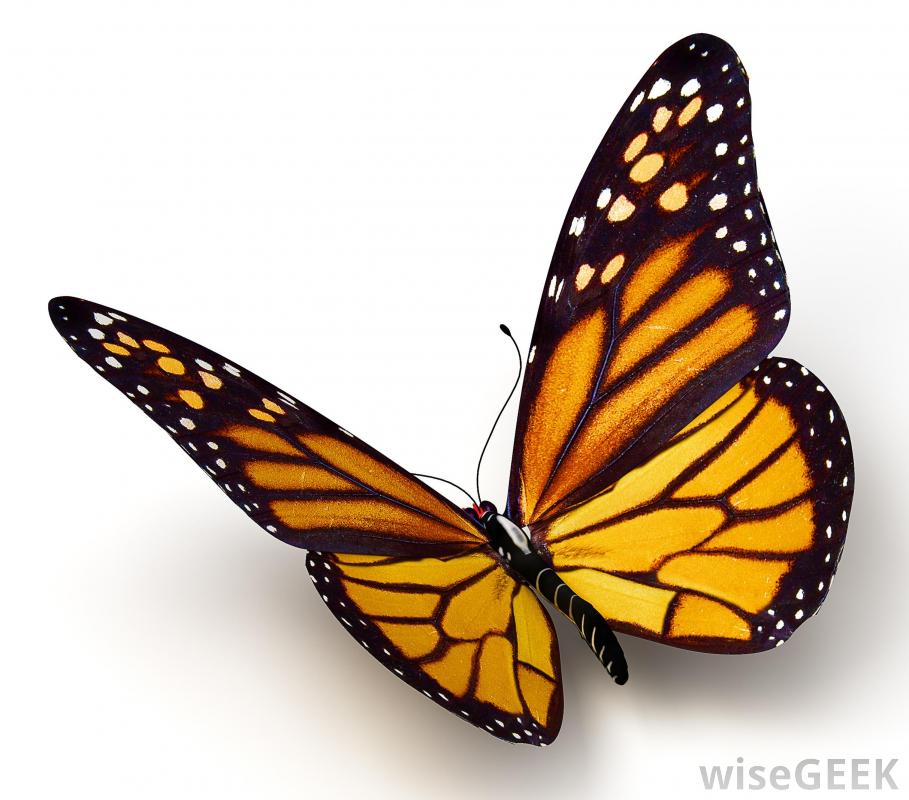 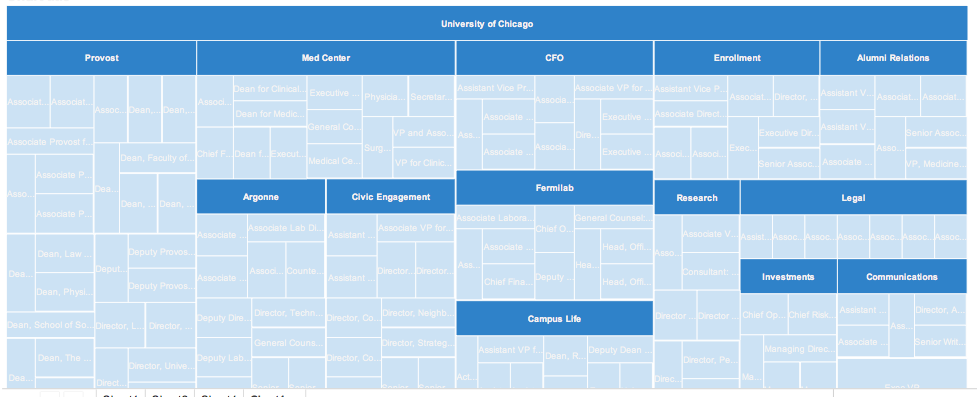 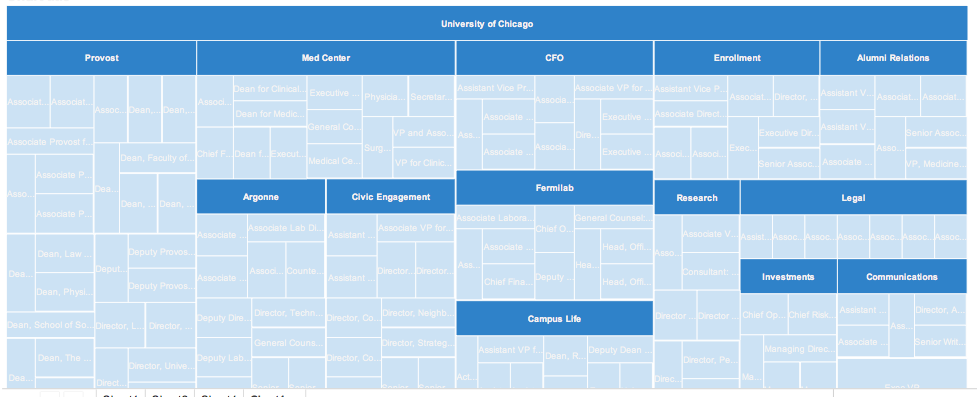 Time and money are at a premium.
What are the smallest yet significant experiments we can execute with our partners?
3 EXPERIMENTS
Smart Museum
Logan Center for the Arts
Mobile App Challenge
SMART MUSEUM
Go Figure and Feast Exhibits
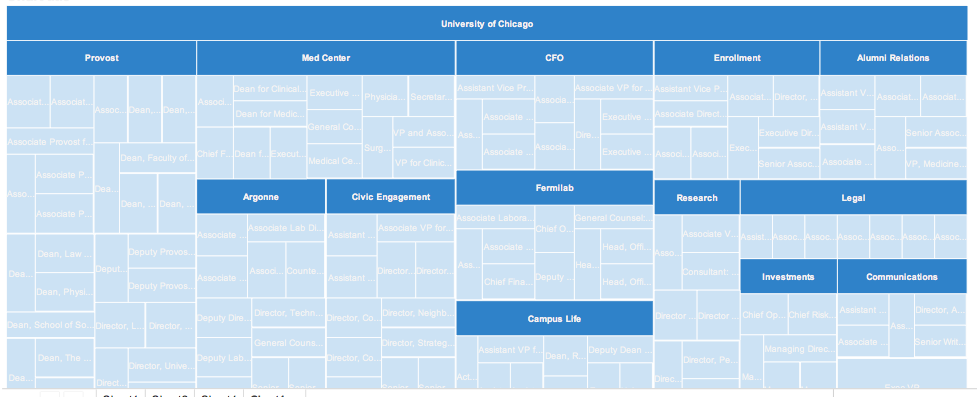 How do we make these works vivid for the viewer? 

We're shooting videos for each artist.  How can we make those available?
Not too much effort
50 hours total
Loan of 7 iPads
Even less effort
25 hours from IT Services 
25 hours from Smart Museum intern
Loan of 7 iPads
LOGAN CENTER FOR THE ARTS
Would you like to have an artistic   experience?
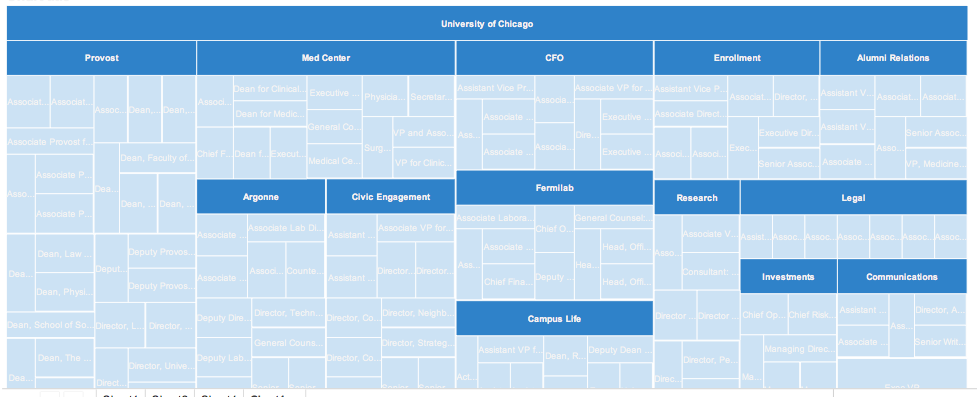 Can we extend the art object and not give the visitor all the  answers?
More effort, combined
50 hours from IT Services 
100 hours Sandbox Studios
Loan of 1 iPad
MOBILE APP CHALLENGE
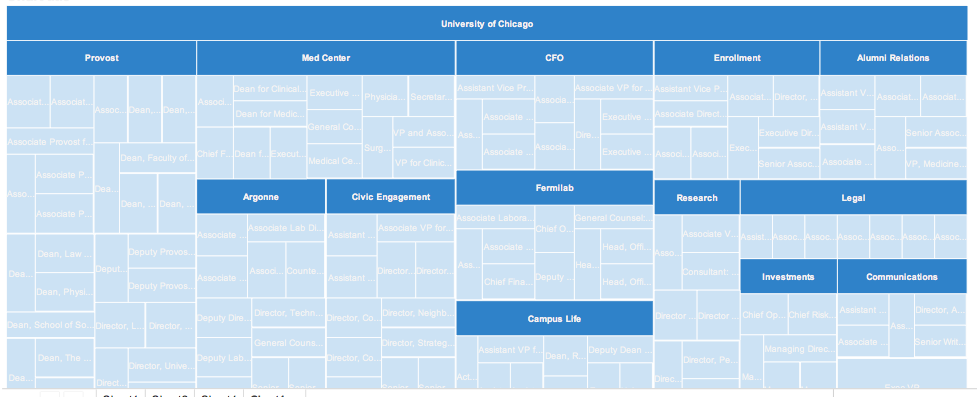 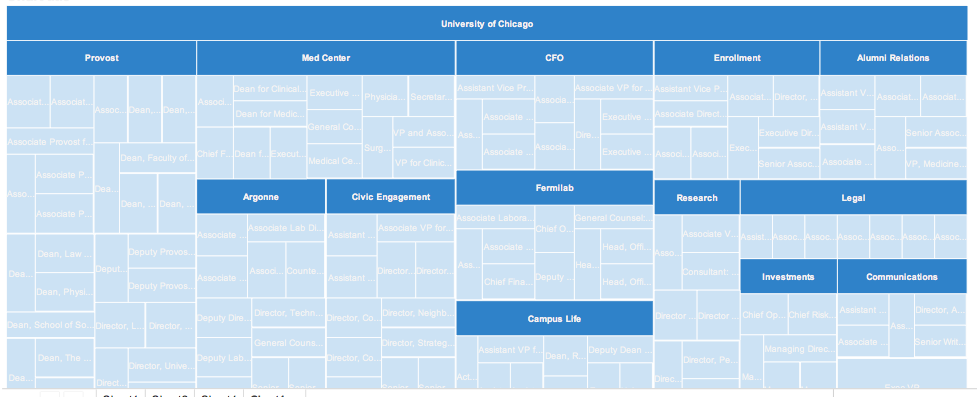 More effort for a broader reach
120 hours from IT Services 
$1500 in prizes
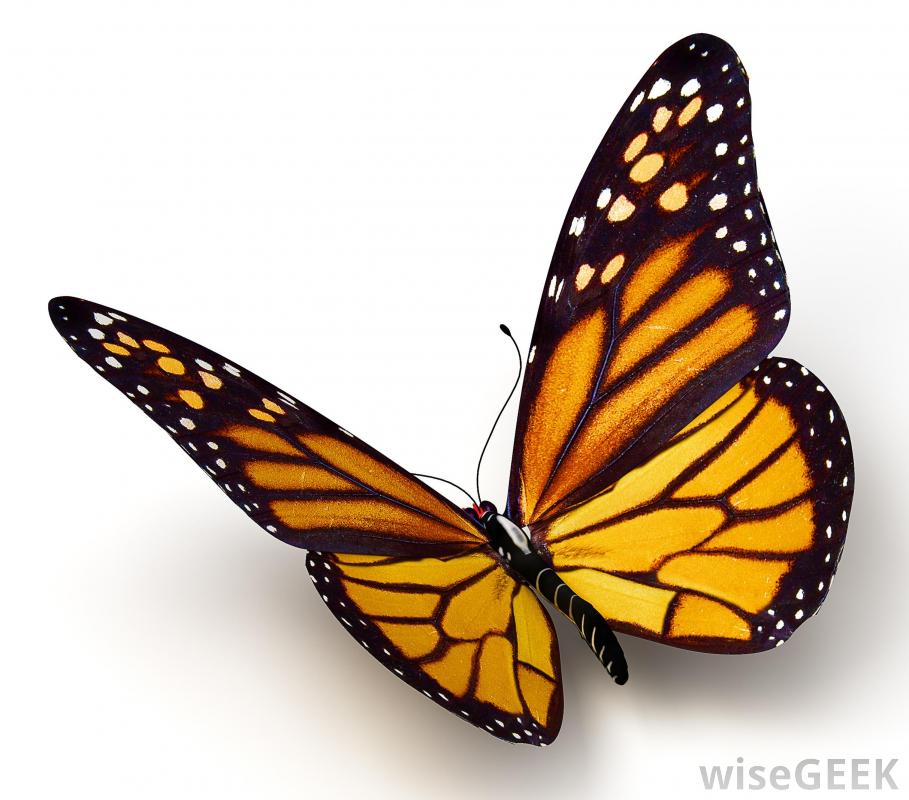 WHAT HAPPENED NEXT?
Smart Museum
Logan Center
Mobile App Challenge
Smart Museum
Initial efforts: 75 hrs and 7 iPads on loan

Director referred ITS to the Oriental Institute.  ITS written into a multi-year grant to refit the OI museum space with interactive screens.

Smart is financing the creation of a cross campus multi-discipline artifact catalog with ITS help.
Logan Center for the Arts
Initial efforts: 50 hours and equipment loan

Strengthened position for subsequent Logan work.

QandAalator will be repurposed as part of the Neighborhood Schools Program out of Civic Engagement.
Mobile App Challenge
Initial efforts: 120 hours and $1500 in prizes.
appchallenge.uchicago.edu
$10,000 prize. 

Ideas submitted in the first phase, semifinalists prototype ideas in second phase, finalists receive programming talent.  Discovered a great deal of ideas from Medical Center.

Tested the plumbing for a campus-wide IT incubator.
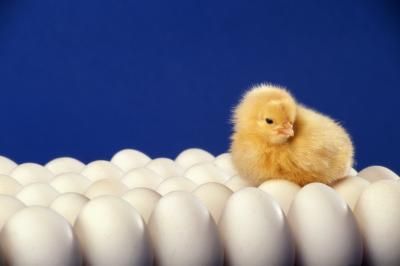 Incubation
CONCLUSION
3 experiments demonstrated that ITS can generate and sustain creative efforts at the university.
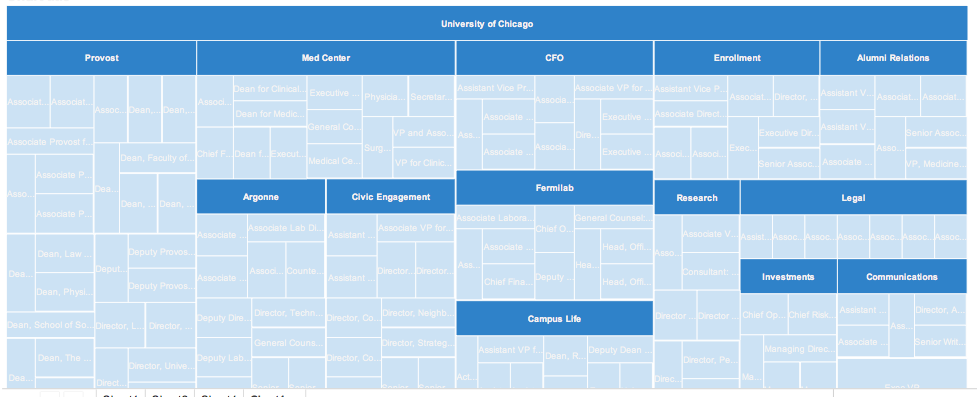 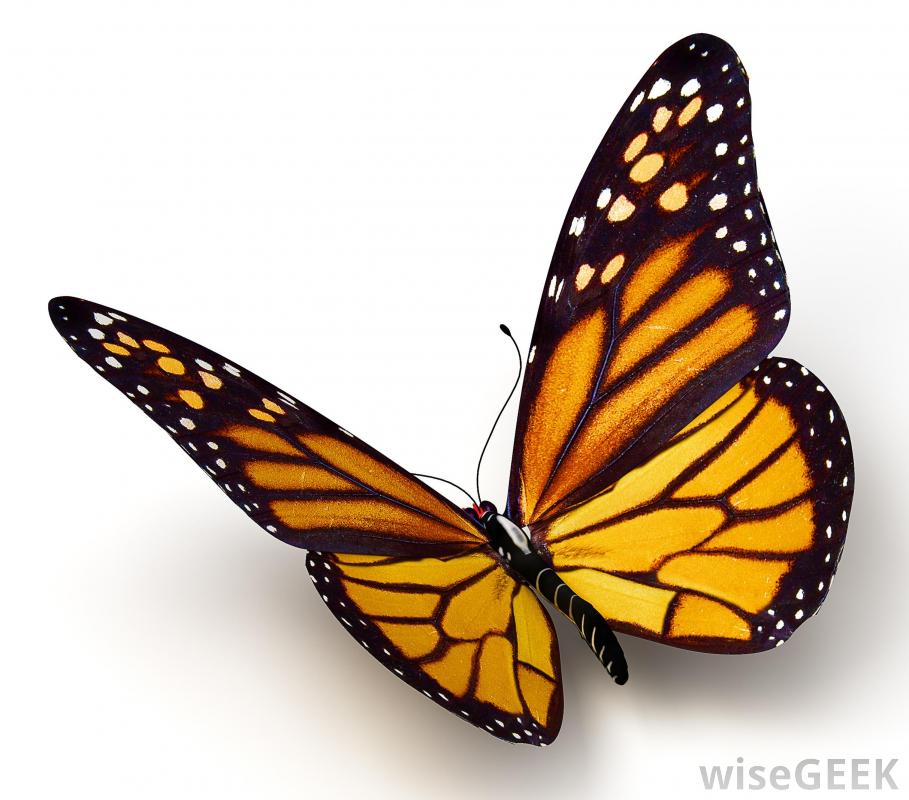 Thank you!
cornelia@uchicago.edu
@cornelia_bailey